Davide Rasella
Optimizing Investments for Health:
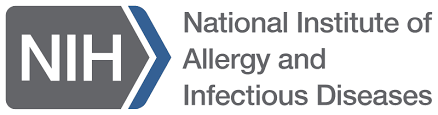 The effect of a conditional cash transfer program on AIDS morbidity and mortality among the poorest: a quasi-experimental study of a cohort of 22.7 million Brazilian peopleAndrea F Silva, PhD; Ines Dourado, PhD; Iracema Lua, PhD; Gabriela S Jesus, MSc; Guimarães NS, PhD; Gabriel AS Morais, PhD; Rodrigo VR Anderle; Julia Pescarini, PhD; Daiane B Machado, PhD; Maria Y Ichihara, PhD; Mauricio L Barreto, PhD; Laio Magno, PhD; Luis E Souza, PhD; James Macinko, PhD; Davide Rasella, PhDFunding: National Institute of Allergy and Infectious Diseases (NAIDS),  National Institute of Health (NIH), US.  Grant Number: 1R01AI152938
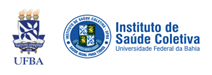 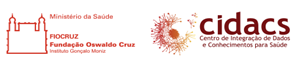 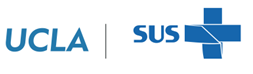 Conflict of interest disclosure
The conference organizers ask that all speakers and presenters include conflict of interest disclosure slides at the beginning of their presentation. 
If there are relevant financial relationships, you must include the name(s) of the company or companies and explain the relationship(s) and that the potential effects have been mitigated.
I have no relevant financial relationships with ineligible companies to disclose.
Background
- Poverty is associated with HIV/AIDS, and Conditional Cash Transfers (CCTs) have the potential to reduce its burden. 

- In the last two decades, Brazil has implemented one of the world’s largest and more extensively evaluated CCTs, the Programa Bolsa Família (PBF).

- The large-scale and rapid increase of PBF coverage has been associated with strong nationwide reductions in poverty and income inequality, and the improvement of several health outcomes and conditions, including Leprosy, Tuberculosis, child and maternal health.
AIM
To comprehensively evaluate the impact of the Brazilian Conditional Cash Transfer program on sequential AIDS outcomes, namely incidence, mortality, and case-fatality rate, using a cohort of 22.7 million Brazilian people between 2007 and 2015.
Methods
Study design

Quasi-experimental cohort study design, based on the longitudinal information of 22.7 million individuals aged 13 and older, between 2007 and 2015.  

The population under study was achieved by selecting individuals from the “100 Million Brazilian Cohort”, a cohort created through the linkage between the Federal Government Unified Registry for Social Programs (Cadastro Único) – that gathers data from the poorest half of the Brazilian population - and health-related datasets.
Methods II
Statistical Analysis
To estimate the association between PBF exposure and AIDS incidence, mortality, and case-fatality rates we used:
- Multivariable Poisson regression models, 
- Adjusted for all relevant demographic and socioeconomic confounding variables, at the individual and municipal level
- Follow-up time as an offset variable, 
- Robust standard errors, 
Observations weighted through stabilized, truncated, inverse probability of treatment weighting (IPTW).
Analyses were also stratified by quartiles of per capita expenditure, a proxy of individual wealth.
Results
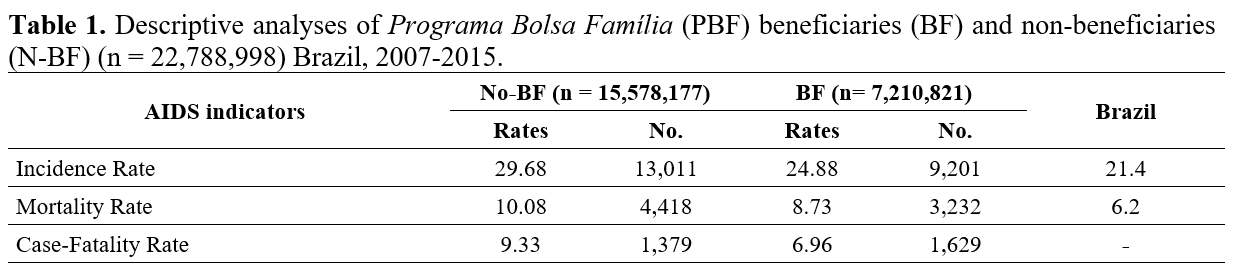 Results II
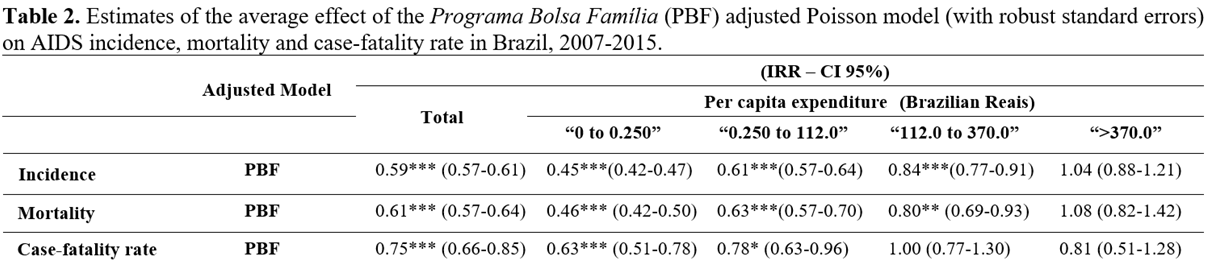 Discussion
Combining big data from an unprecedented nationwide cohort of 22,788,998 individuals, including 22,212 AIDS cases and 7,950 AIDS deaths in a 9-years period, we found a strong effect of PBF on the reduction of AIDS incidence, mortality and case-fatality rate.

The BFP impact was proportional to the levels of baseline poverty of the individuals, with a significantly larger impact (reduction of 55% for incidence, 54% for mortality, and 37% for case-fatality rates) concentrated in the extremely poor individuals of the cohort, and no effect in the not poor individuals. 

This could explain the mixed findings from previous studies - with significantly smaller sample sizes - on the effects of Conditional Cash Transfers and HIV indicators.
Conclusions
In the current context of rising global poverty rates due to the COVID-19 pandemic and the incoming global recession, CCTs could mitigate potential increases of AIDS morbidity and mortality, and could contribute to the achievement of the AIDS-related Sustainable Development Goal.
Thanks!           davide.rasella@gmail.com          andreafs@ufba.br
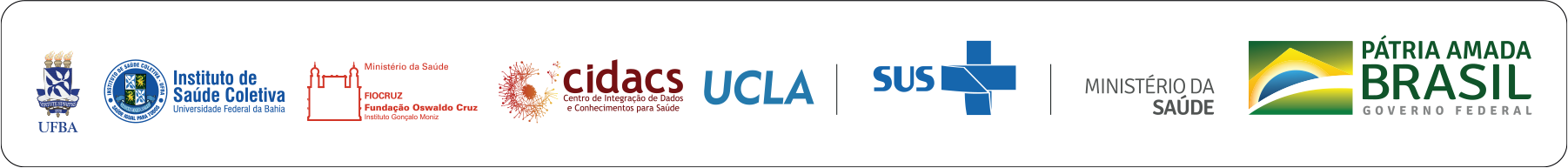